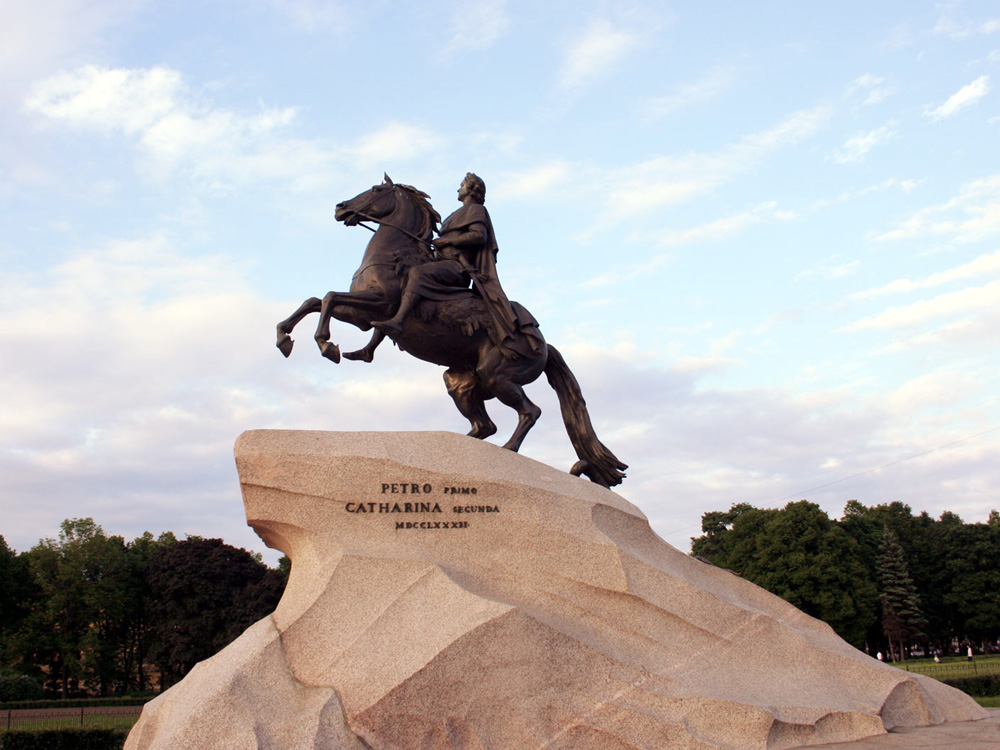 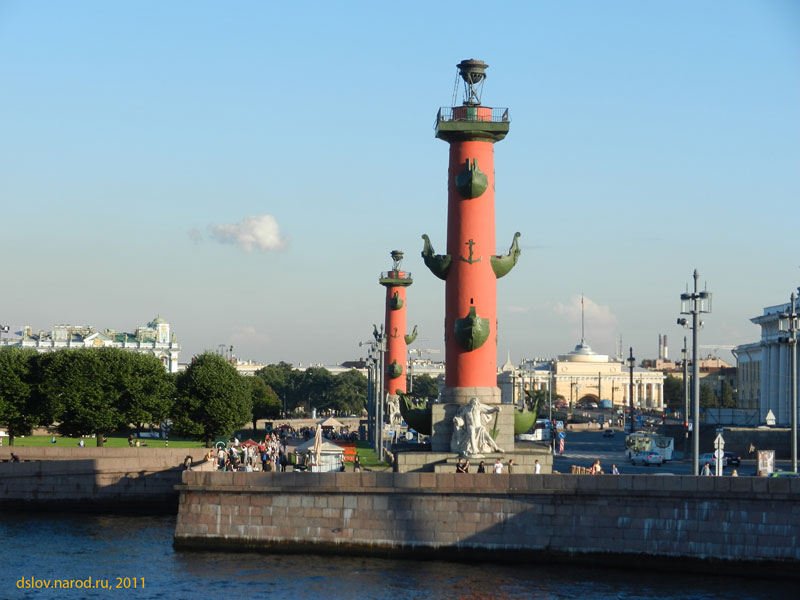 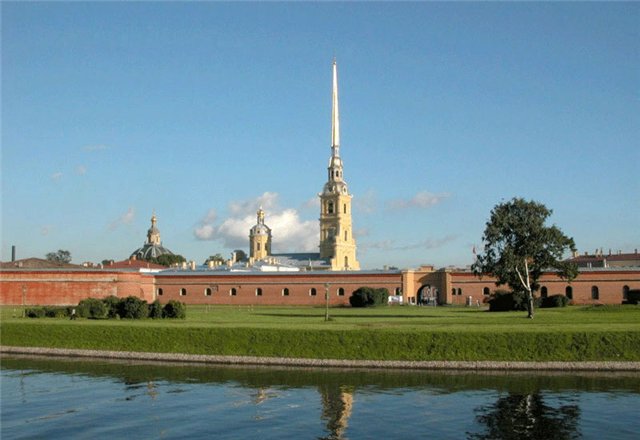 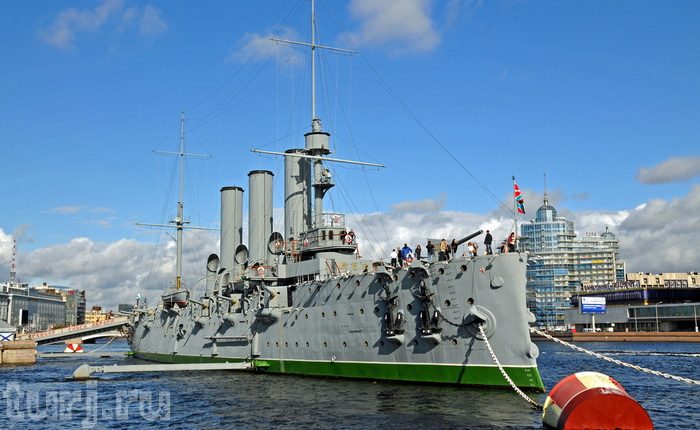 Основал город царь Пётр Первый.
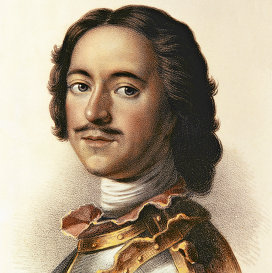 27 мая 1703 года – день рождения Санкт-Петербурга
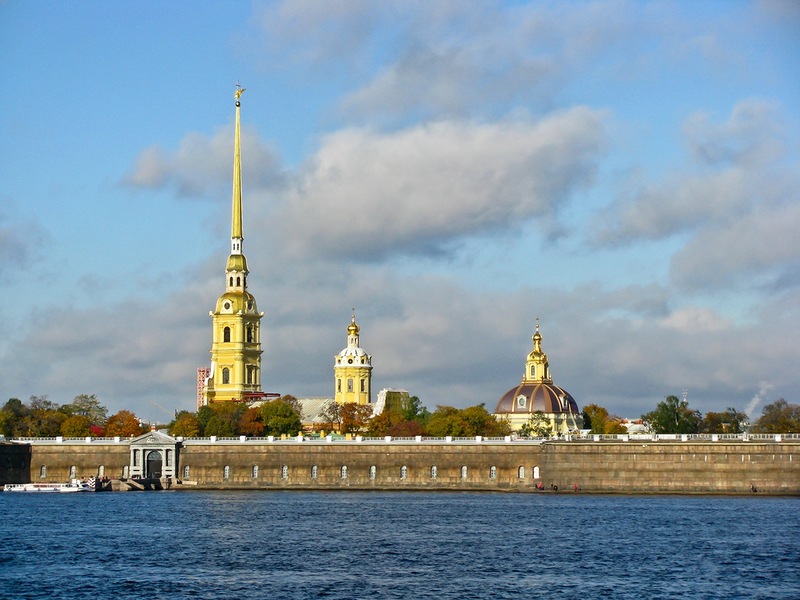 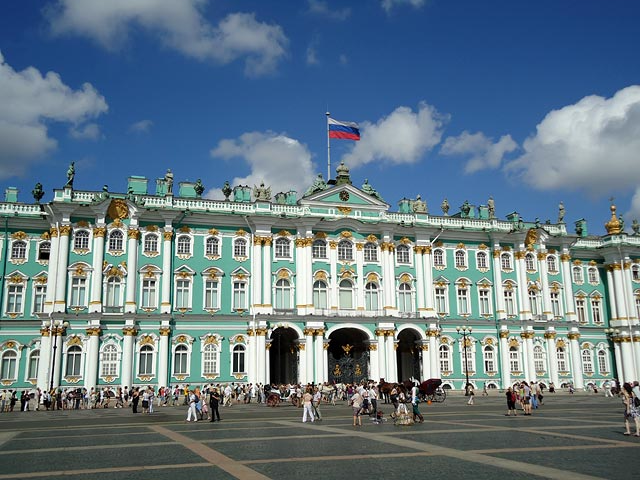 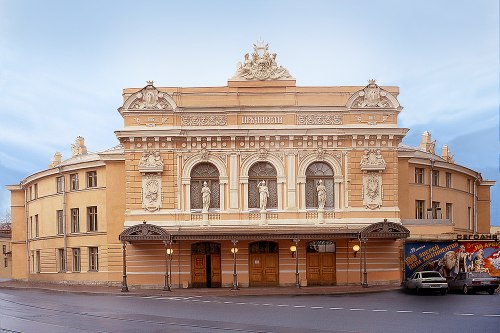 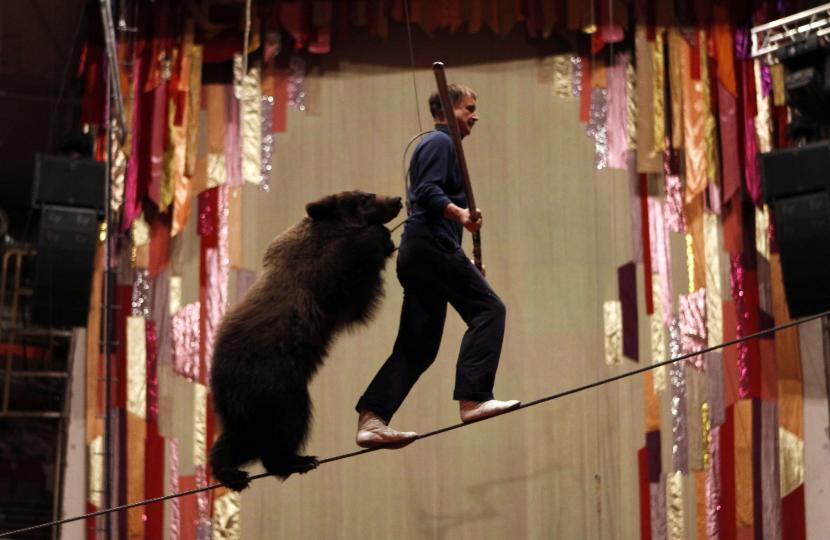 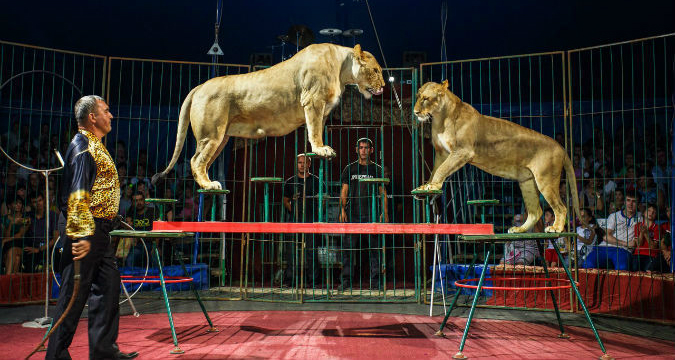 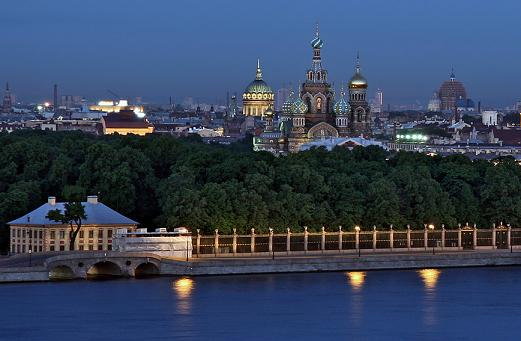 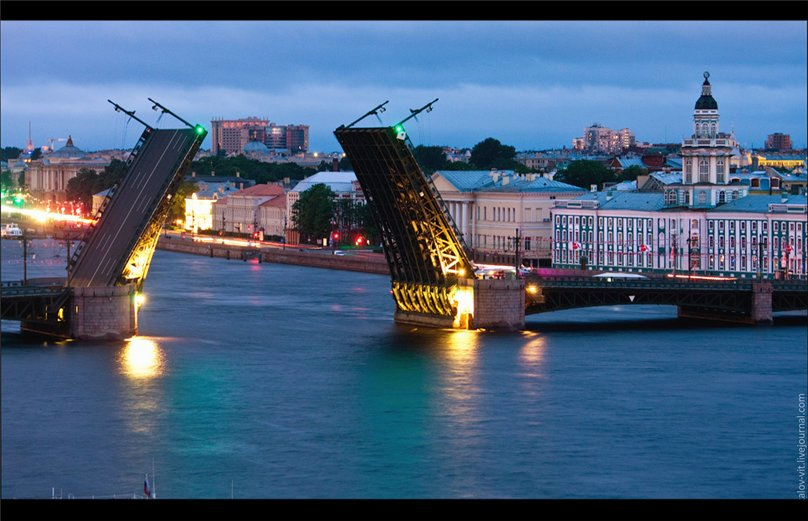 ПРАВИЛА ЮНОГО ПЕТЕРБУРЖЦА
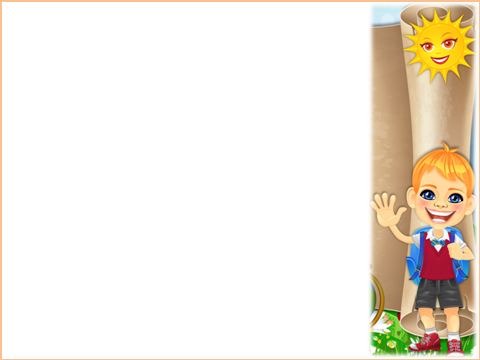 Не сорить на улицах города.
Быть вежливыми при общении.
Помогать пожилым людям.
Громко не кричать.
Помогать младшим товарищам.
ГЕРБ САНКТ - ПЕТЕРБУРГА
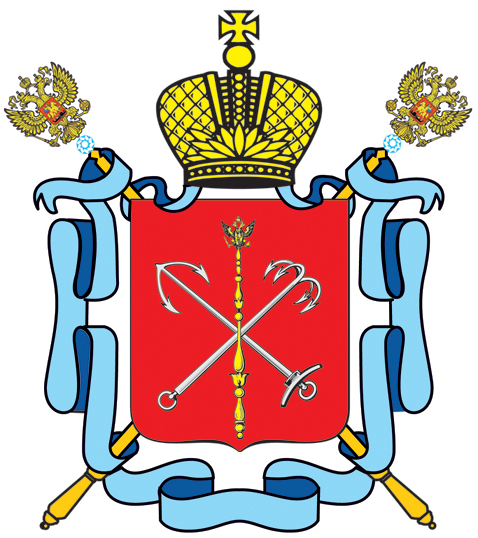